Tissues
SC.912.L.14.11 Classify and state the defining characteristics of epithelial tissues connective tissue, muscle tissue, and nervous tissue.
4 Basic Tissue Types
Epithelial Tissue
Protects, secretes, absorbs
Simple squamous
Simple cuboidal
Simple columnar
Ciliated
Psuedostratified ciliated columnar
Squamous Epithelium
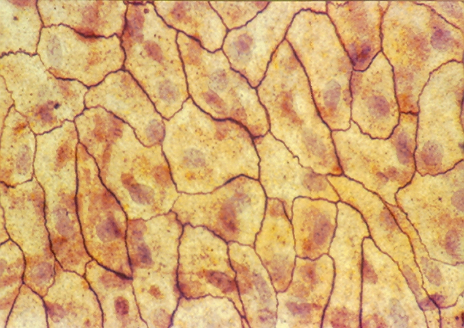 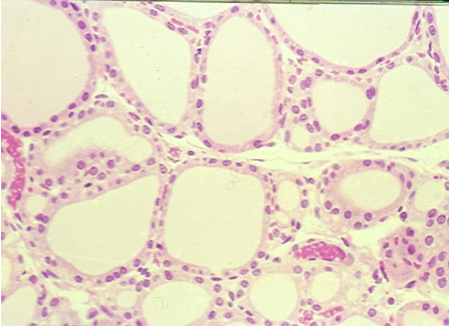 Flat cells
Allows rapid diffusion of substances
Found in the kidney, alveoli, capillaries
Stratified Squamous Epithelium
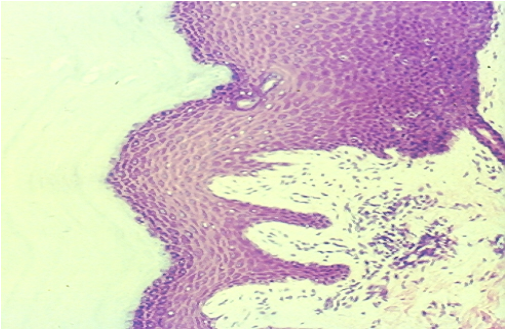 Composed of more than one layer of cells
Deepest layer sits on the basal surface (basement membrane)
 Well suited to stress
 Variations- keratinized (retards water loss, prevents penetration of disease organisms), nonkeratinized
 Found:  epidermal layer of skin, tongue, etc.
Cuboidal Epithelium
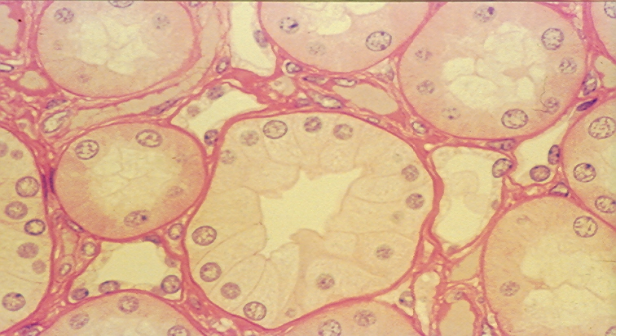 Cube- shaped cells
 Absorption & secretion
 Found in liver, thyroid gland, mammary gland, salivary gland, kidney tubules, etc.
Columnar Epithelium
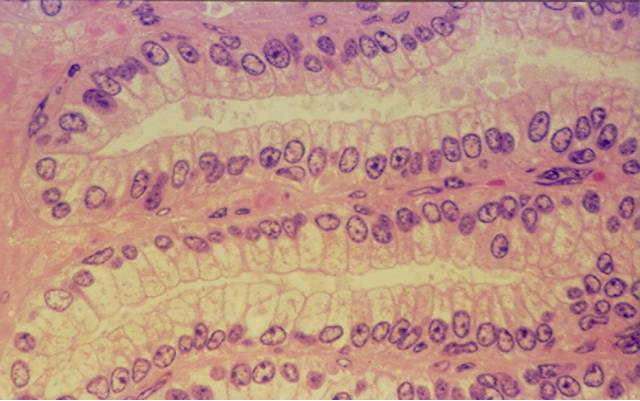 Tall, narrow cells
 Absorption & secretion
 Found in the inner lining of the gastrointestinal tract, uterus, kidney tubes, uterine (Fallopian) tubes, etc.
Psuedostratified Ciliated Columnar Epithelium
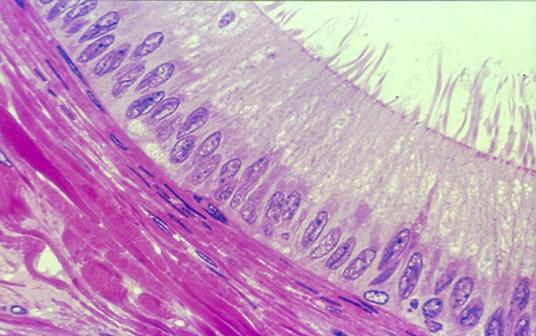 Single row of cells- not all will reach the free surface – each cell borders the basal surface
 secretes & propels
 Found in trachea, etc
4 Basic Tissue Types
Connective Tissue
Supports, binds together, protects
Bone
Adipose Tissue
Areolar Tissue
“White” Fibrous Tissue (Tendon)
“Yellow” Elastic Connective Tissue
Cartilage• Hyaline, Elastic, Fibrocartilage
Blood• Erythrocytes, Leucocytes, Thrombocytes
Compact Bone
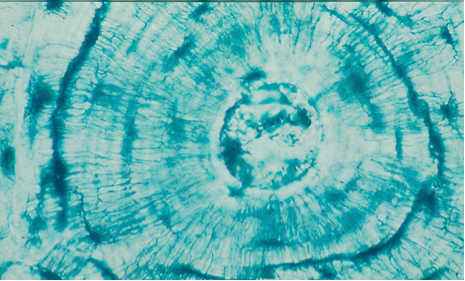 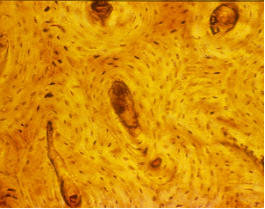 Calcified matrix in concentric lamellae around Haversian canal – containing blood vessels; osteocytes in lacunae between lamellae connected by canaliculi
 Physical support & framework, leverage for muscles, storage of minerals
 Found in skeleton
Adipose Tissue
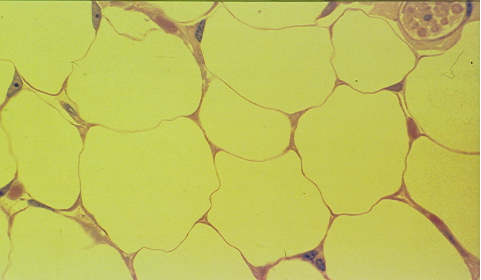 Large, empty-looking cells (adipocytes) with thin margins; nucleus pressed against cell membrane
 Stores fat, Energy storage, thermal insulation, space filled as cushioning, body contour
 Subcutaneous fat beneath the skin & surrounding organs
Areolar Tissue
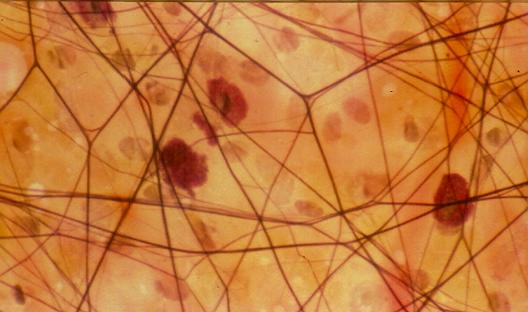 Loose arrangement of collagen and elastic fibers, scattered cell types & abundant ground substance
 Underlying all epithelia forming passageway for nerves & blood vessels; fascia between muscles
Dense Connective Tissue
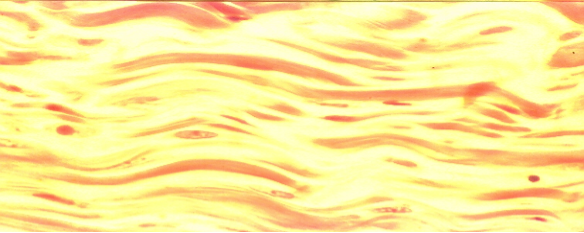 Densely, packed, parallel collagen fibers; compressed fibroblast nuclei & scanty open space
 Few blood vessels, injuries- slow to heal
 White Fibrous Tissue-• Tendons- bind muscles to bones, Ligaments- bind bones to bones
 Yellow Fibrous Tissue•– found: vocal cords, vertebral column, etc
Hyaline Cartilage
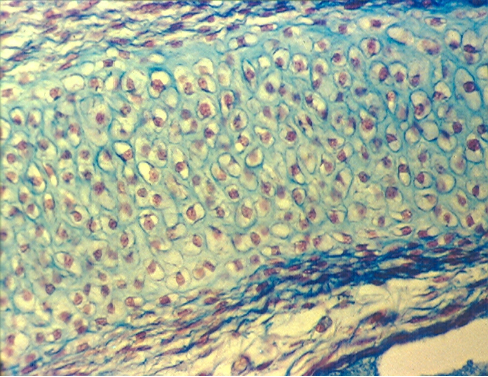 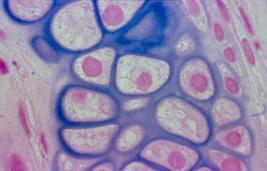 Clear, glassy matrix; fine dispersed collagen fibers; chondrocytes in small clusters enclosed in lacunae
Supports airway, eases joint movement
 Found over ends of bones at movable joints; sternal ends of ribs, supportive material in larynx, trachea, bronchi; fetal skeleton; end of the nose
Elastic Cartilage
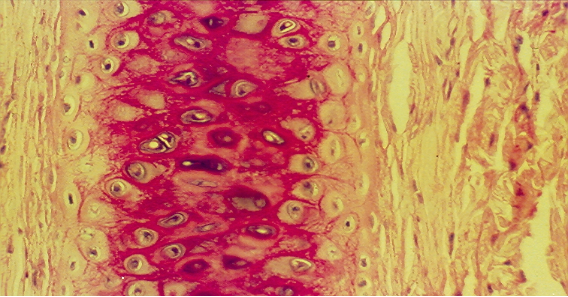 Web-like mesh of elastic fibers
 Provides flexible, elastic support
 External ear and epiglottis
Fibrocartilage
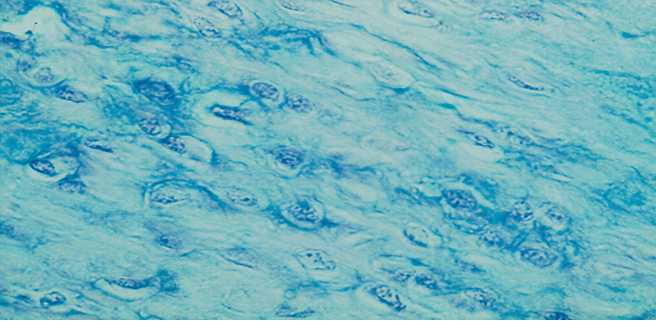 Cartilage containing parallel collagen fibers
 Resists compression and absorbs shock in some joints
 Found in meniscus of knee, intervertebral discs of the vertebrae, etc.
Blood
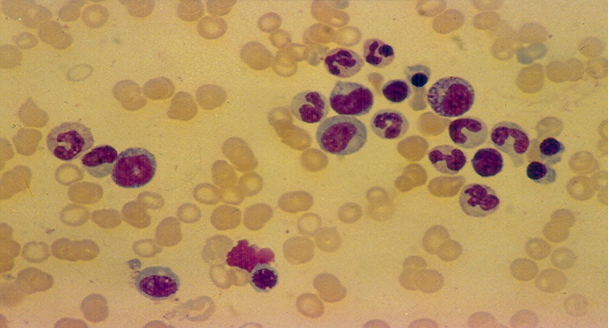 Erythrocytes (Red blood Cells)- contain hemoglobin which allows for transportation of oxygen, anucleated, disc-shaped cells
Leucocytes (White Blood Cells) – large, nucleated cells, help to fight infection, 5 different types – each type distinguished by shape of the nucleus
 Thrombocytes (Platelets)- fragments of a cell, functions in blood clotting